Magic Square puzzles
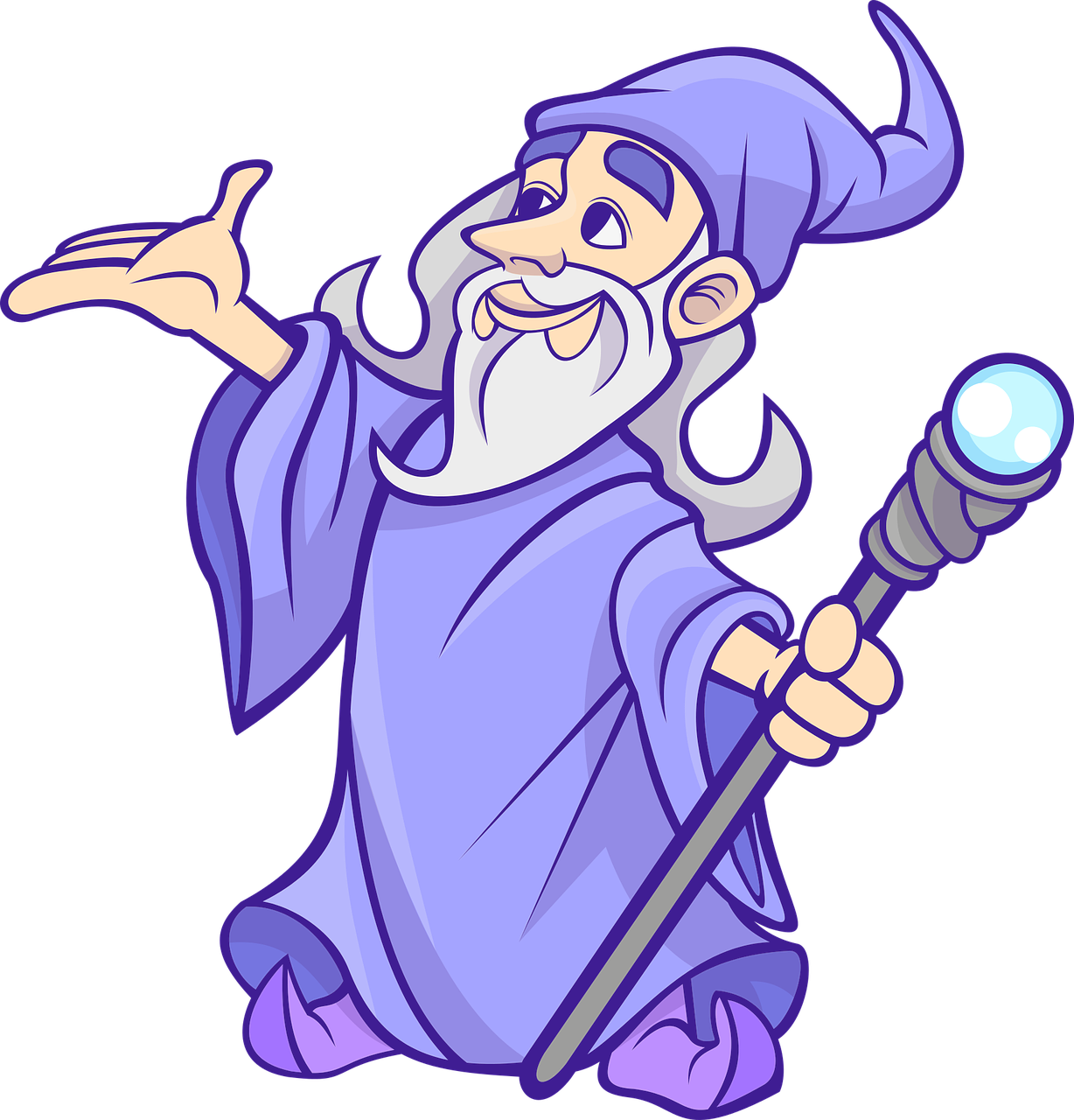 Practical investigation creating ‘magic squares’ in the school playground.
Magic Squares – What are they?
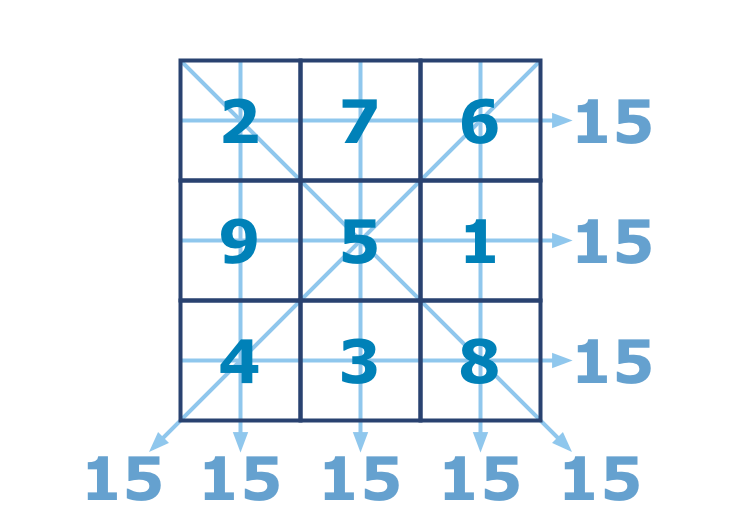 Numbers 1 to 9

Each Row, Column and Diagonal add up to the  same total 

The Magic Number is 15
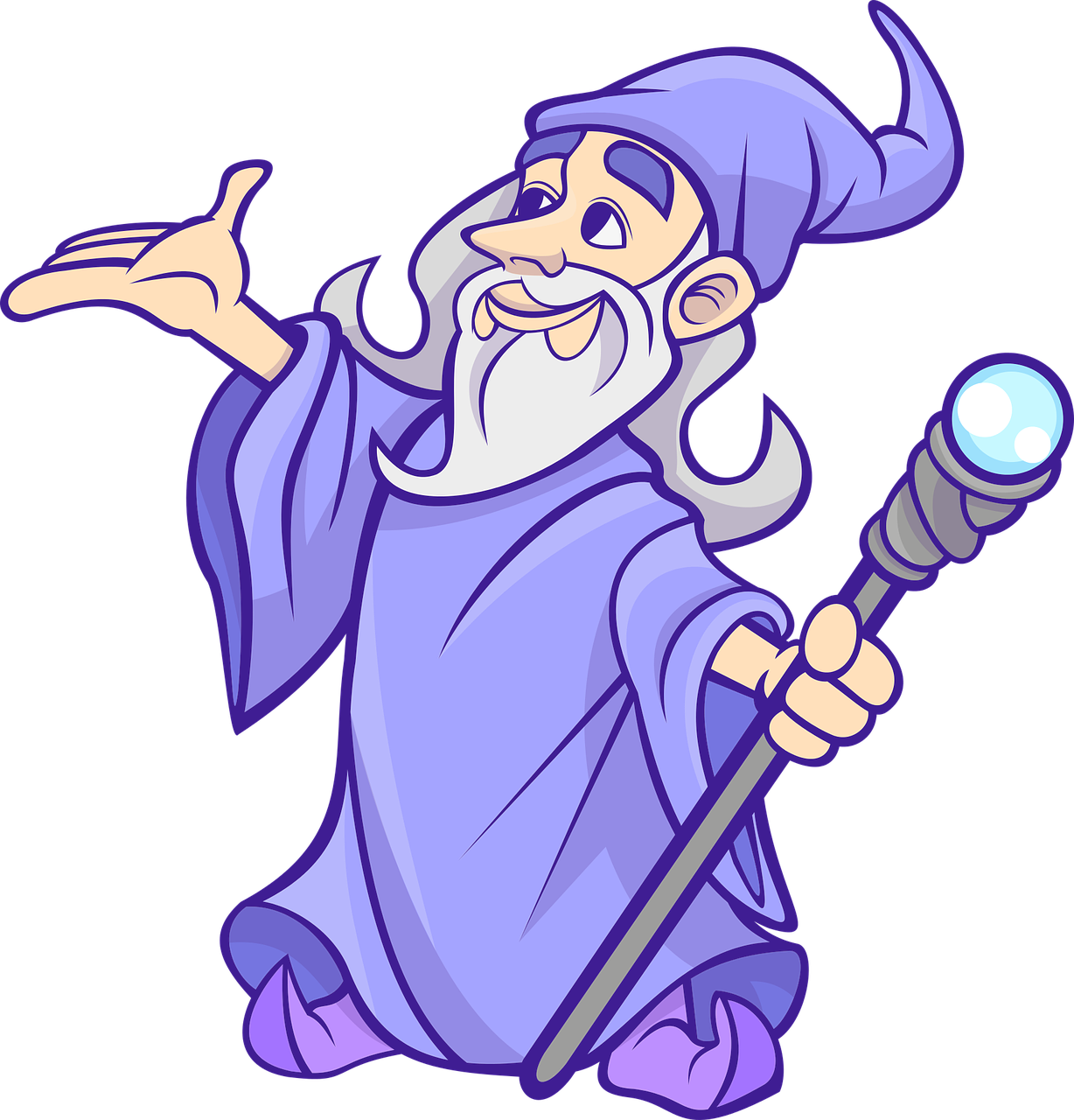 3 x 3 GRID
Magic Squares - Grids
What is the Magic Number?
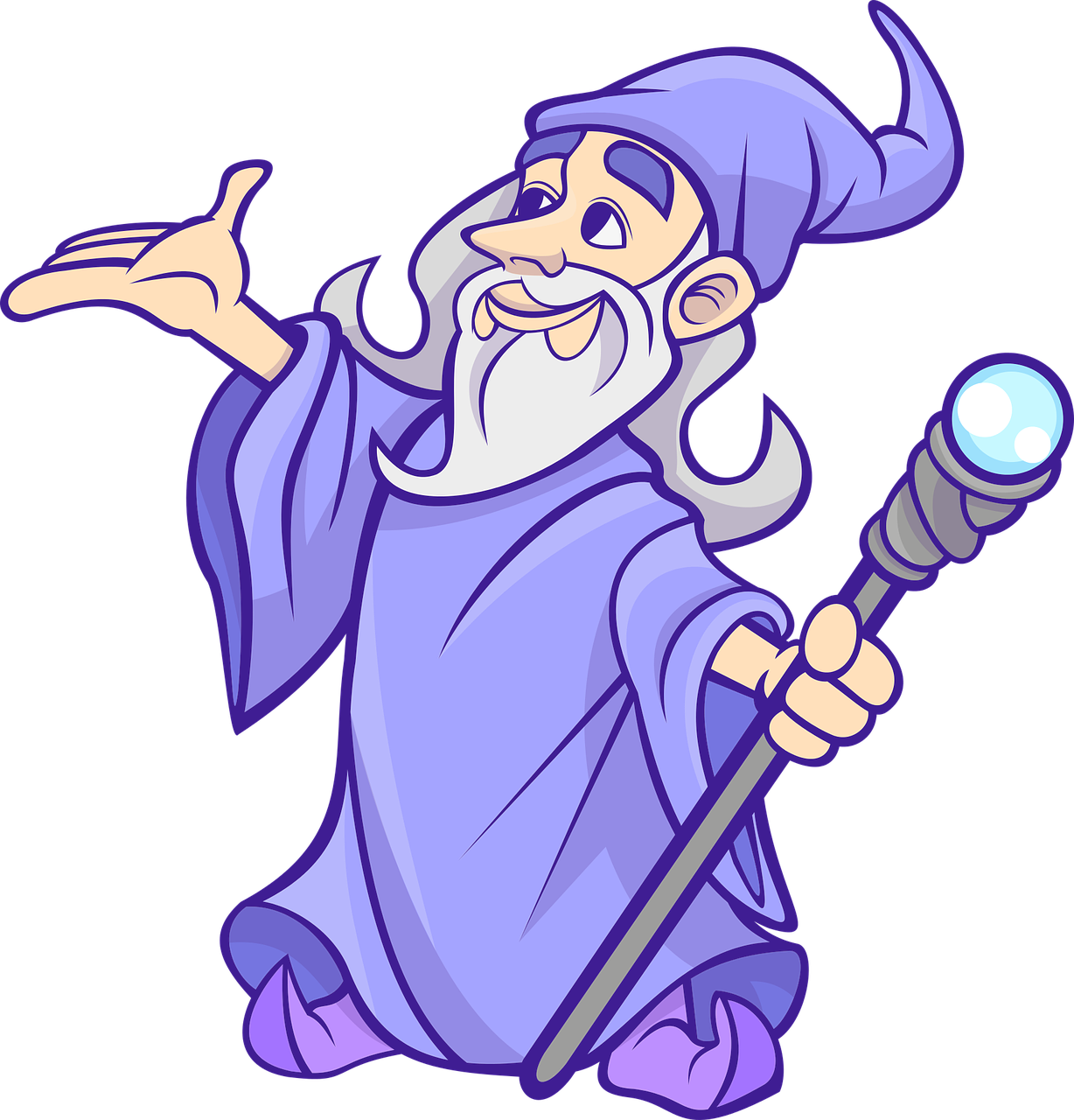 Magic Squares
Try this one

Numbers 1-9

Magic Number is 15
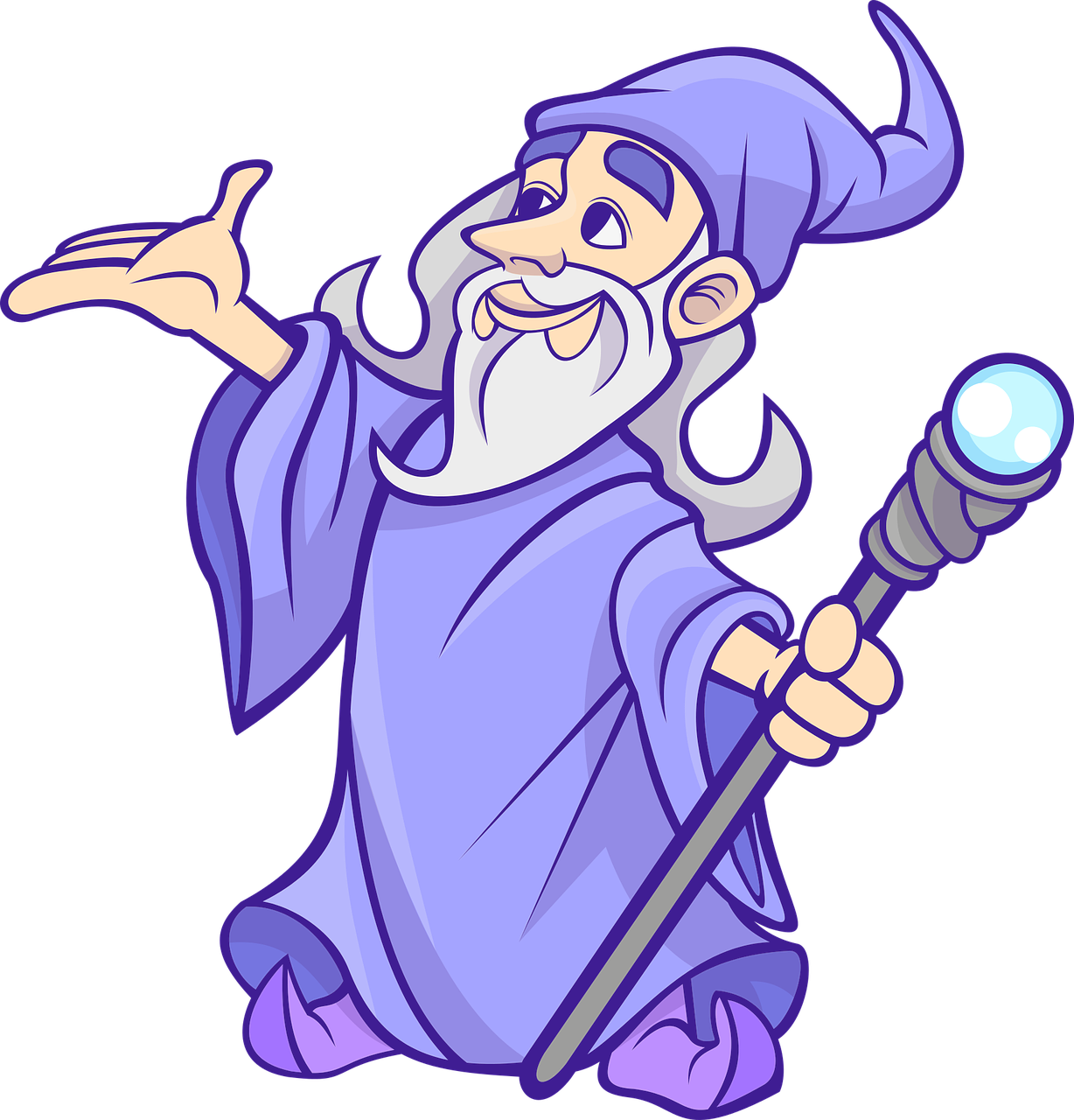 Magic Squares
What are the missing numbers on this one?

Remember:
Numbers 1-9
Magic Number is 15
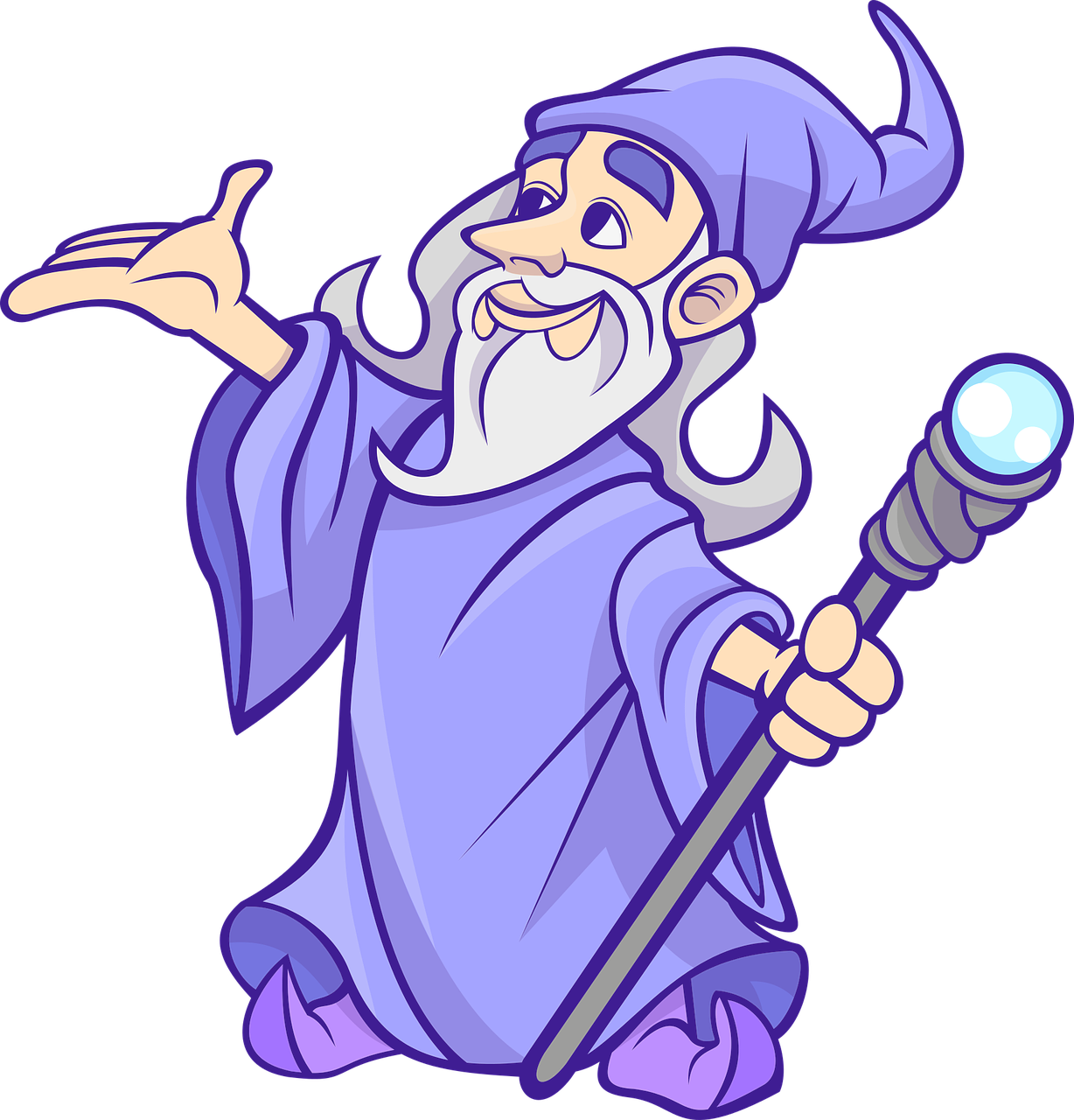 Magic Squares
The answer:
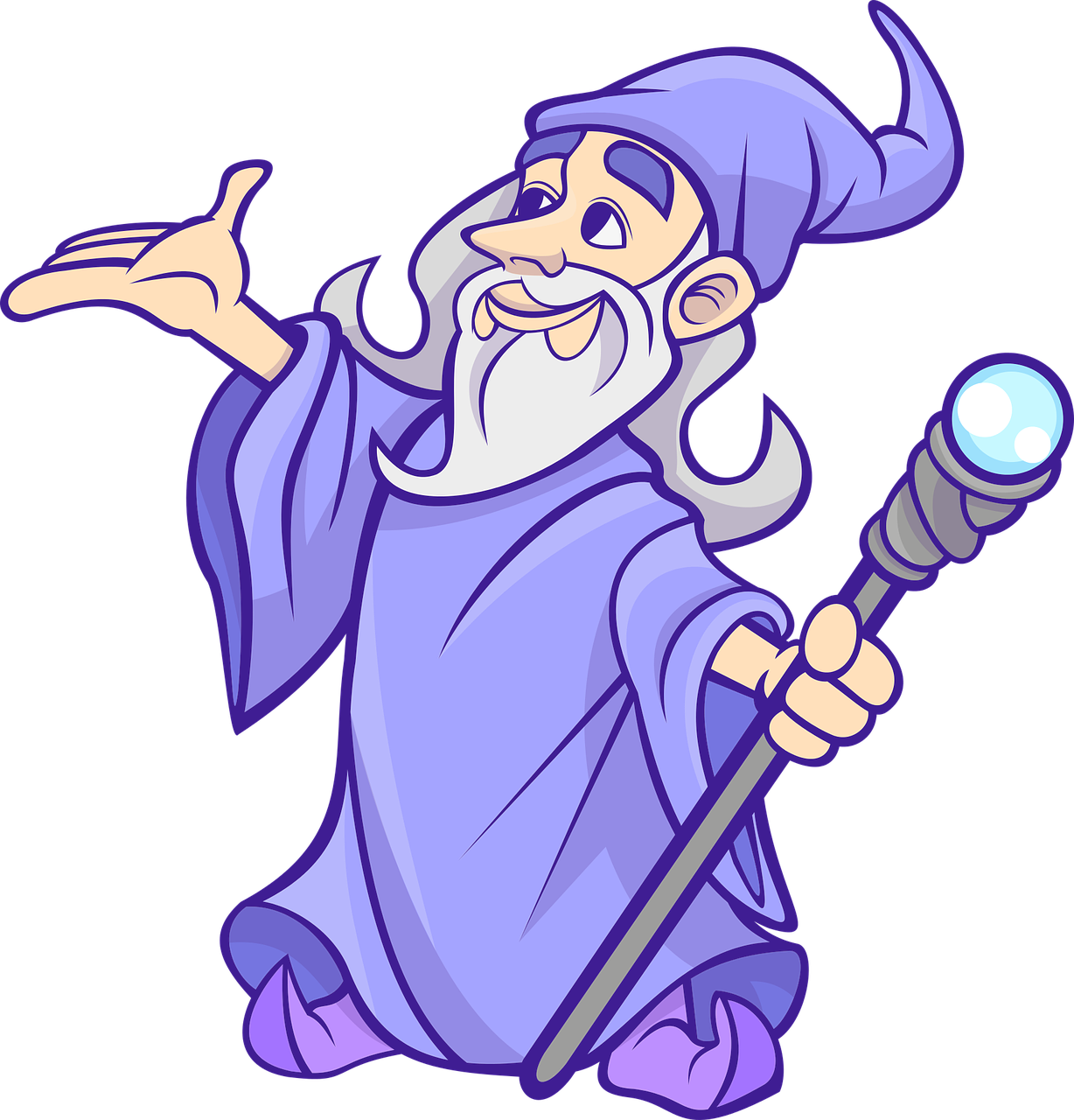 Magic Squares - Activity
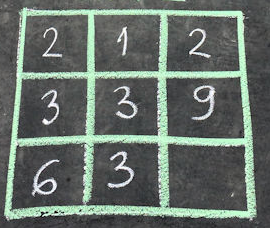 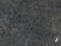 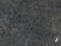 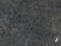 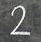 Draw the 3x3 grid with chalk

Add your own numbers 1-9

Get your partner to have a go

Remember the magic number is 15
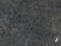 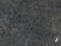 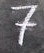 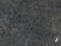 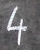 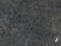 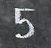 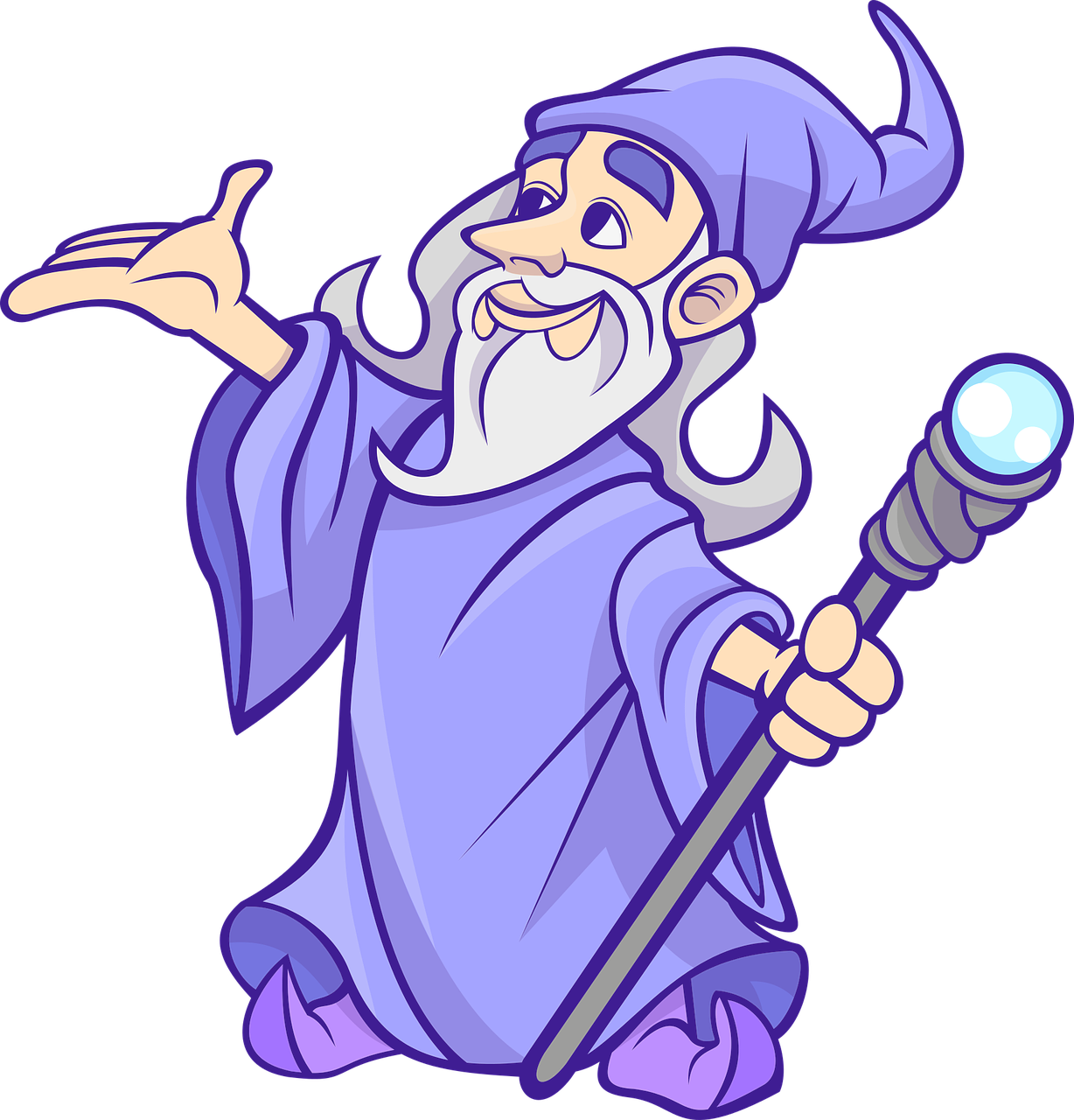 Magic Squares - Extension
Try creating your own   4 x 4 magic square, like this…


Remember:
Numbers between 1-16
Magic Number is 34
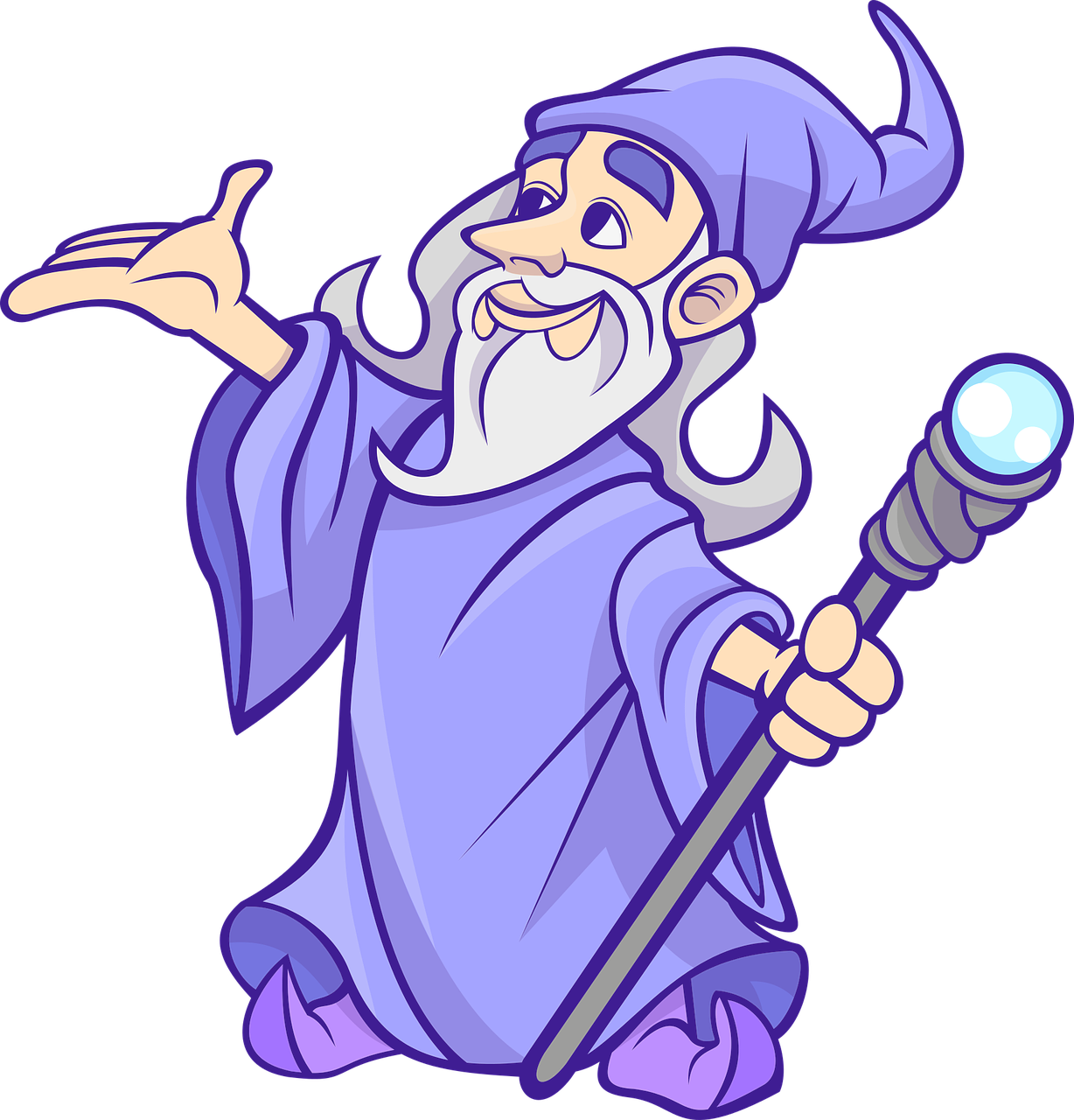